Linked Data:Google-like connection and discovery of hydrological data on the web
Boyan Brodaric, Eric Boisvert, Marie-Eve Martin, Mark Sondheim & Mike Major 
Natural Resources Canada
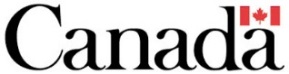 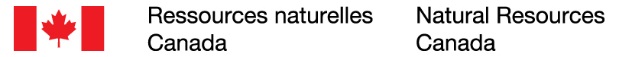 Toward a National Hydro Data Infrastructure
connect, find, retrieve any data for CAN hydro features
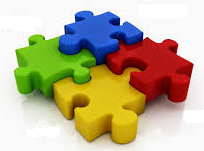 streams
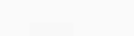 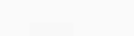 gauges
    models
watersheds
aquifers wells
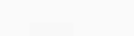 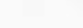 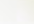 2
Motivation
Integrated resource management  integrated data
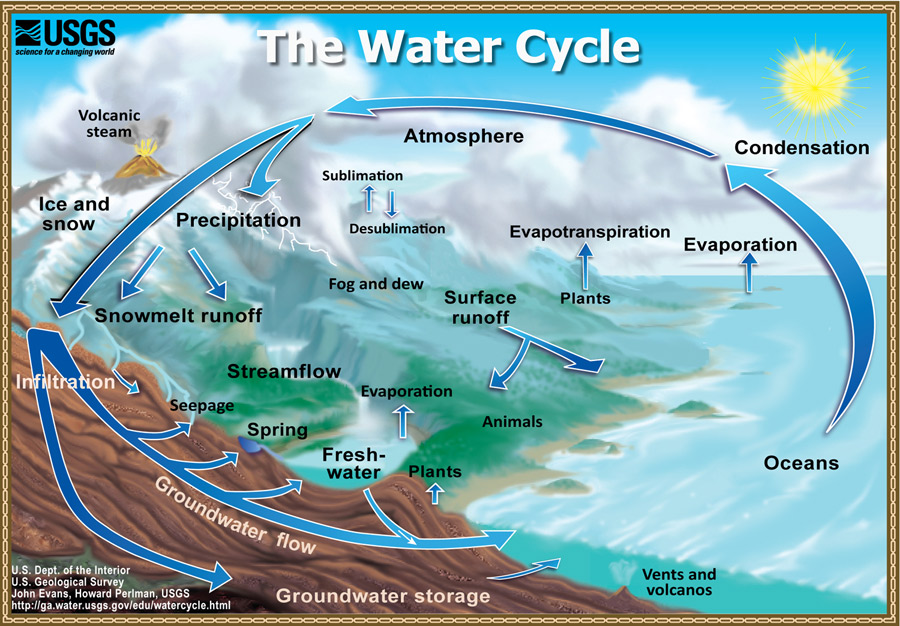 3
Problem
Surface, subsurface, atmospheric hydro data silos
SDI
SDI
SDI
SDI
geonames.org
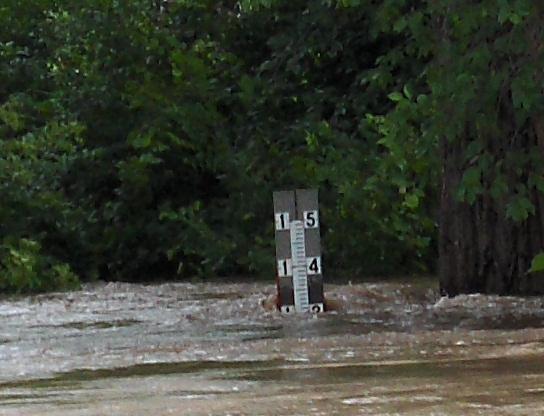 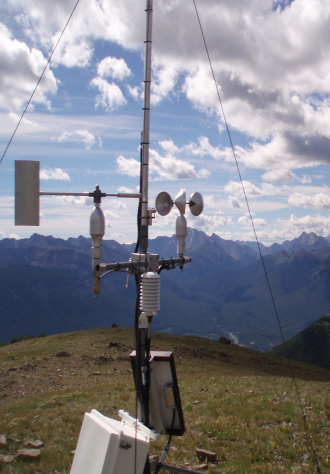 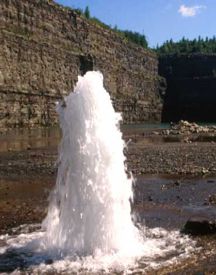 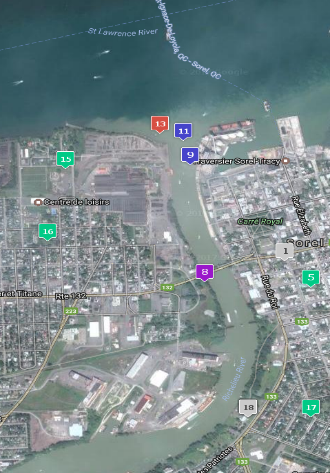 geonames.org
LD
LD
LD
http://www.summitpost.org/environment-canada-weather-station/349643
atmospheric water
gauges,… 
Climate data
(www.http://climate.weather.gc.ca)
surface water
gauges,… 
Nat’l Hydrometric Network
(www.wateroffice.ec.gc.ca)
surface water
rivers, lakes, watersheds,… 
Nat’l Hydro Network
(www.geobase.ca)
groundwater
aquifers, wells, gauges…
GW Info Network
(www.gw-info.net)
4
The Web
“gauges on the Richelieu”
HTML

gauges
HTML

Richelieu
hyperlink
?? on, beside, near ??
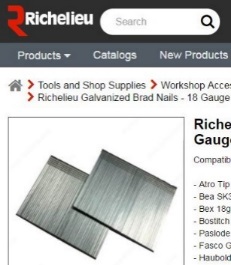 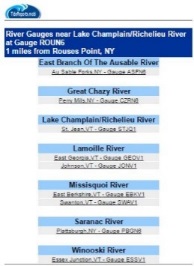 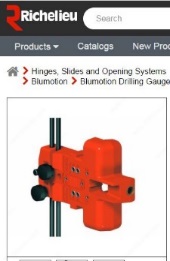 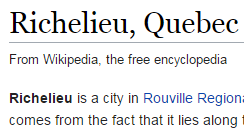 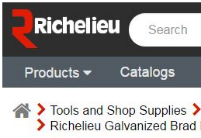 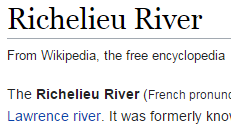 river
city
company
river gauge
nails
drilling
5
Emerging Trend
Semantic Web – Linked Data
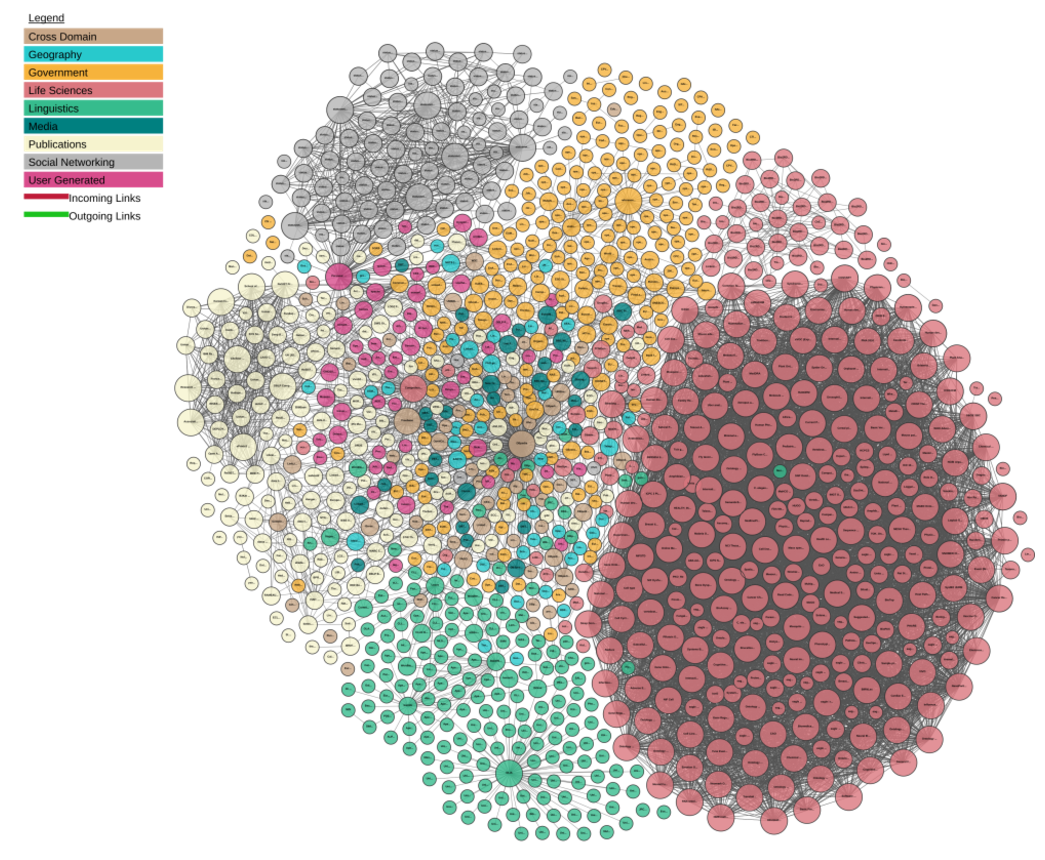 the web is the database
Linking Open Data cloud diagram 2017, by Andrejs Abele, John P. McCrae, Paul Buitelaar, Anja Jentzsch and Richard Cyganiak. http://lod-cloud.net/
6
The Semantic Web
links things, types, pages
HTML

STJQ7
HTML

Richelieu River
hyperlink
pages
(representations)
Richelieu River
STJQ7
on
things
(features, datasets)
ontologies
River Gauge
Water Body
on
types
(e.g. feature types)
7
Linked Data Example
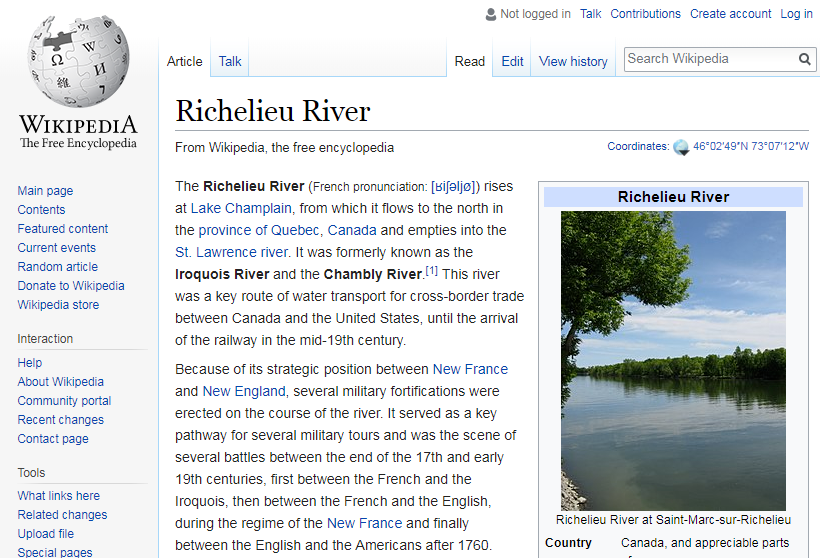 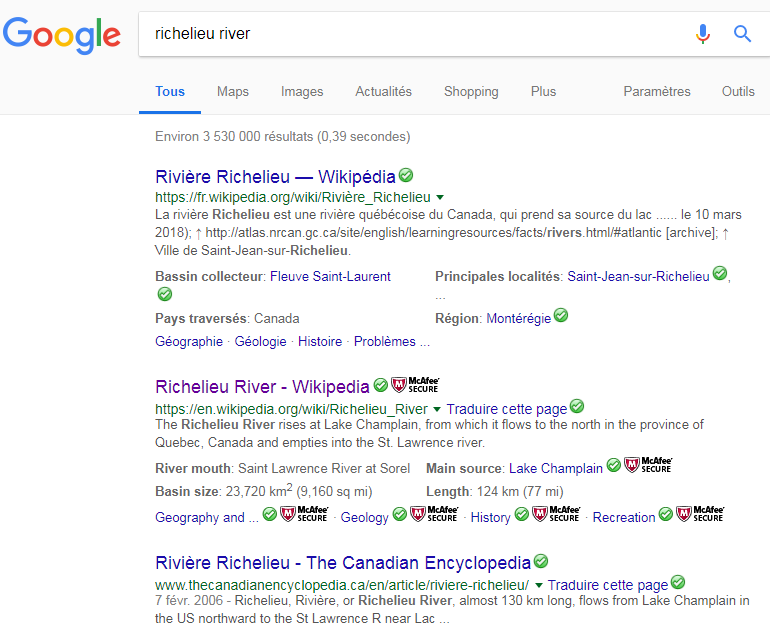 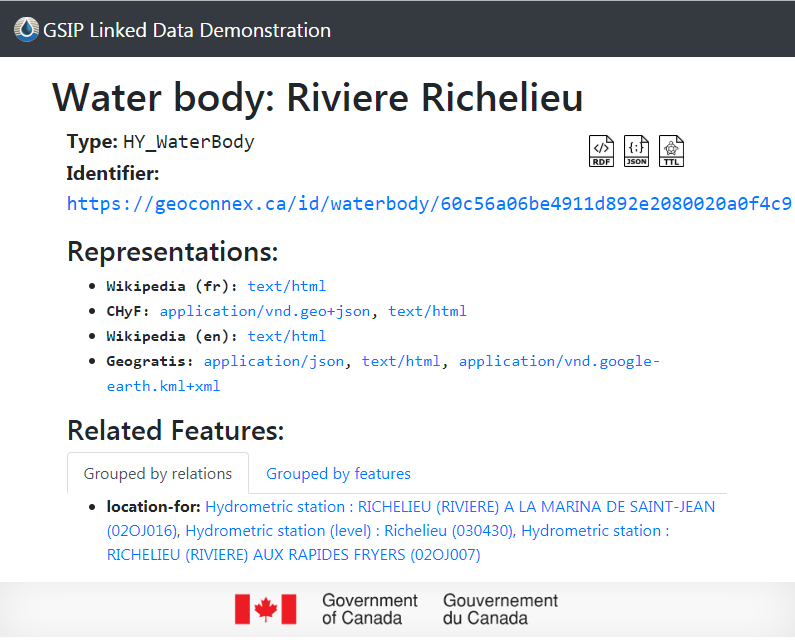 Water body: Riviere Richelieu
https://geoconnex.ca/id/waterbody/60c56a06be4911d892e2080020a0f4c9
8
Benefits
SDI
LD
Search Engine
e.g. Google
Web Portal / Catalog
 e.g. GIN
Discover
Connected
e.g. wells upstream of gauge on river
Disconnected
wells / gauges / rivers
Connect
Features
e.g. aquifers, wells, rivers, gauges
Datasets
e.g. GIS layers
Access
Use
Expert
Non-expert
Closed World
Maintain
Open World
9
Benefits – connectivity
Link Aquisition
    Current: manual
    Future: (semi)automatic
aquifer      		overlaps 		catchment
aquifer      		overlaps 		waterbody 
aquifer      		hydraulically-connects 	waterbody
aquifer	   	contains		water well
aquifer	   	contains		gw-station
aquifer [CAN]	hydraulically-connects	aquifer [US]

catchment            	contains		water well
catchment            	contains		hydrometric-station
catchment		contains 		gw-station
waterbody [CAN]	downstream-of 	waterbody [US]

hydrometric-station     	measures      	waterbody
hydrometric-station     	near 		waterbody 
hydrometric-station    	downstream-of	hydrometric-station
hydrometric-station    	downstream-of 	city
10
Architecture
URL Broker
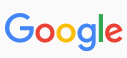 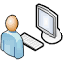 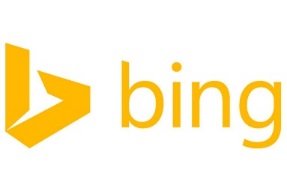 https://geoconnex.ca/...
RDF
GML, HTML, JSON, RDF …
GML, HTML, JSON, RDF …
OGC / REST Web Service
OGC / REST Web Service
SPARQL API
Gauge Network
Stream Network
Link Db
Rep Db
11
Data Providers
how does one join?
Develop community URLs (ids) for things
to supplement, not replace, local URLs
2. 
Provide web (service) access to things
web pages (html), others (xml, json)
3. 
Develop links between things
add links to link Db
12
Federal Climate Science Plan project
Objectives:
Nat’l hydro infra:
make hydro data easier to find & use
Methods:
semantic web tools to boost connectivity, discovery, access
Deliverables:
LD proof-of-concept: CAN and CAN-US
Timelines:
CAN       (2017) [Richelieu]                 CAN-US (2018)
Participants:
GSC, CCMEO, ECCC, IJC, USGS [NHNNHD]
Related Initiatives:
IJC CAN-US data harmony
Current Status:
team building (), architecture    (in progress),      links and data (in progress)
13
Example: gauges on Richelieu
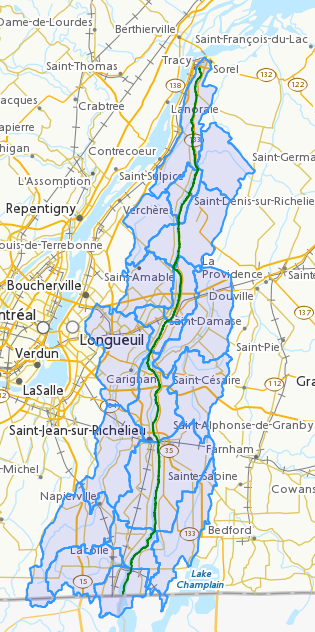 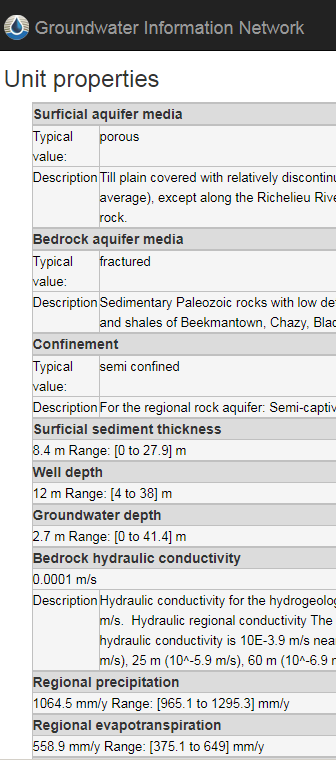 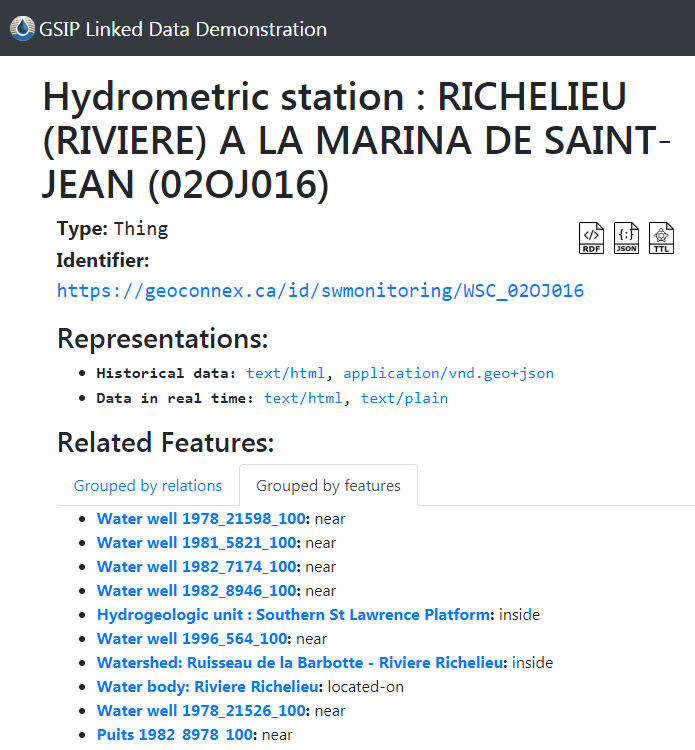 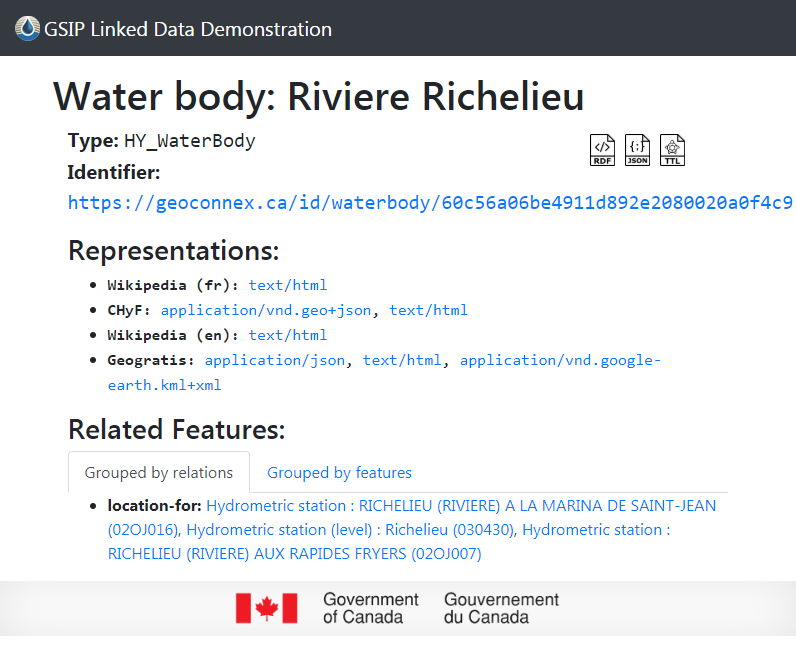 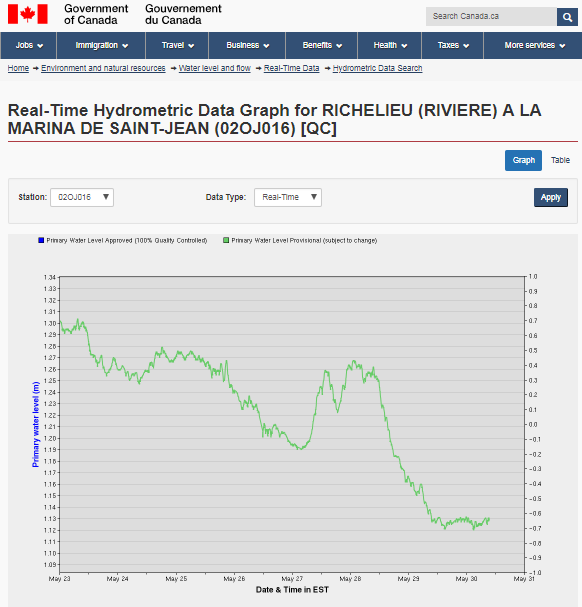 14
Example: integrated gw & sw
water wells inside watershed
watersheds downstream of well (near river)
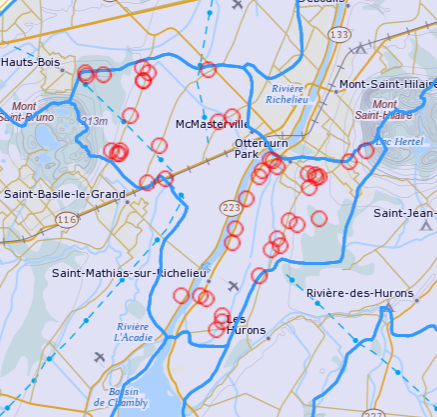 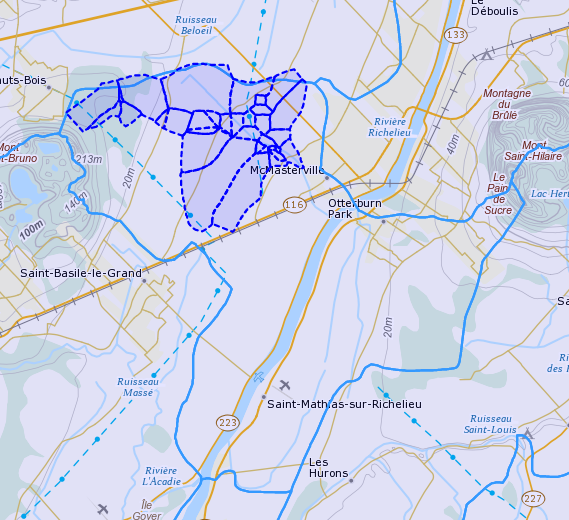 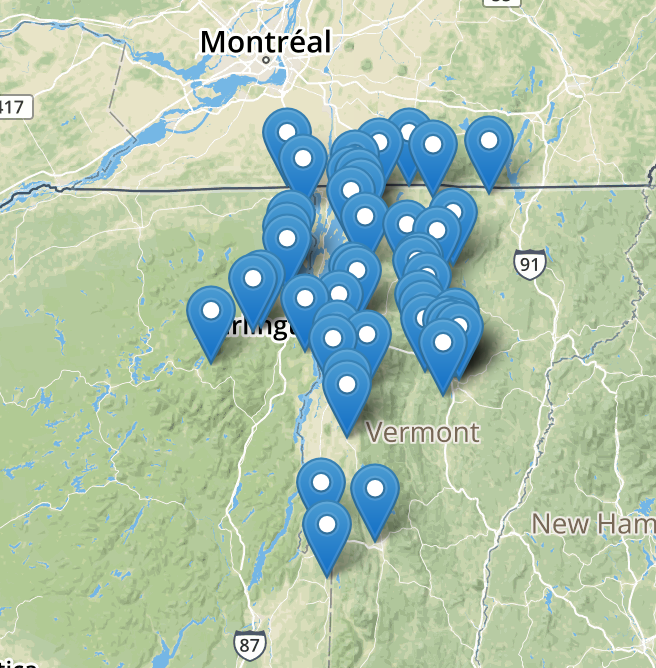 gauges upstream on Richelieu (CAN-US)
15
Final thoughts
Progress re: prototype for CAN linked hydro data
    Richelieu watershed
    Toward a national infrastructure for hydro data
CAN-US expansion in-progress
Coordination with ongoing IJC activities
Demo: https://geoconnex.ca/gsip/app/index.html
16
Acknowledgements
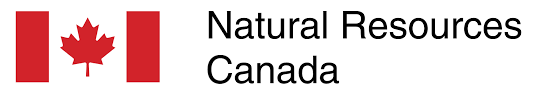 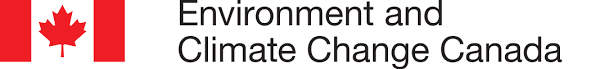 Doug Stiff
Lingling Liu
Tom Kralidis
Boyan Brodaric
Eric Boisvert
Heryk Julien
Alex Smirnoff

Mike Major
Mark Sondheim
Marie-Eve Martin
Denis Boutin
David Lagüe
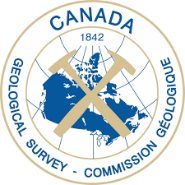 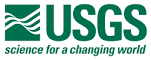 Dave Blodgett
Al Rea
Susan Buto
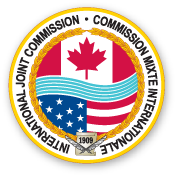 Wayne Jenkinson
Michael Liatta
17
Thank you!

Questions?
18
Ninth Hydrology Domain Working Group Workshop